Administration Guidelines:

Supervisors designate Wage Range when creating the FWS Job Description

Supervisors designate Hourly Wage Rate upon hiring the FWS employee
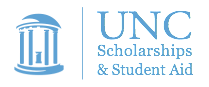 1
Administration Guidelines:
Level 1 ($7.25-$8.30): No experience or previous training required. Positions that perform routine tasks with minimal responsibility. Where applicable, positions may require demonstrated ability to successfully interact with the public. Student employee works in a well-supervised setting.

Level 2 ($8.30-$10.05): Little or moderate experience, technical knowledge, or previous training is necessary. Special instruction may be necessary for some aspects of these positions. Student employee must demonstrate the ability to learn new tasks and work independently with moderate or limited supervision.
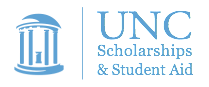 2
Administration Guidelines:
Level 3 ($10.05-$11.80): Moderate to substantial experience, technical knowledge, or previous training or certification is necessary. Student employee must possess a high level of competency with a specialized skill, and readily demonstrate the use of independent judgment, decision-making ability, and to work responsibly with little or no direct supervision. Previous work experience at a lower level within the same department may be required.

Level 4 ($11.80-$13.55): In addition to the qualifications and scope associated with Level 3, these positions require an individual who possesses substantial experience, advanced technical knowledge, and previous training or certification. The student may be expected to manage research, analyses, publications, instruction, or other special projects or activities of significant scope.
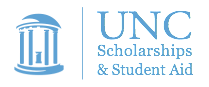 3